Использование современных педагогических технологий в условиях инклюзивного образования для детей с кохлеарной имплантацией
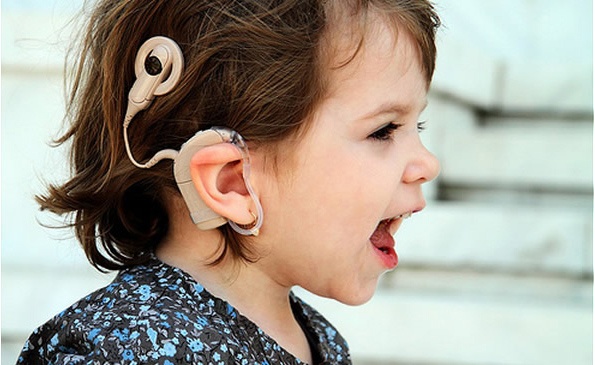 Подготовила 
воспитатель 
МАДОУ №160
Ковалева И.В.
Кохлеарная имплантация-
 это электронное устройство, которое начинает выполнять функцию отсутствующих или поврежденных волосковых клеток, которые в свою очередь обеспечивают  электрическую  стимуляцию сохраненных нервных волокон.
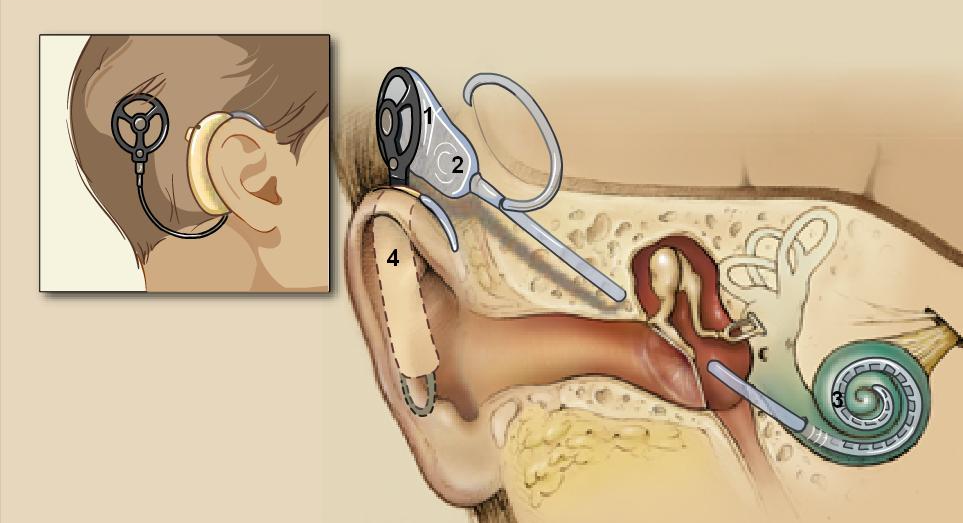 Для успешной интеграции в образовательную среду, ребенок с нарушением слуха, должен быть максимально подготовлен  в процессе постоперационной реабилитации, то есть пройти курсы восстановления не только со специалистами медицинской практики, но и с сурдологом, логопедом.
	Воспитатели и педагоги детского сада, сопровождающие развитие особого ребенка, должны непременно учитывать ряд особенностей, связанных с восприятием и речи звуков кохлиарниками, их поведенческими реакциями в процессе взаимодействия со сверстниками и взрослыми.
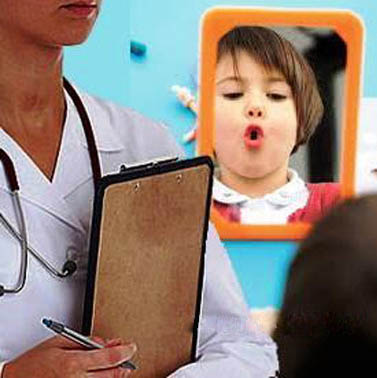 Особенности восприятия речи и звуков ребенка с КИ:
Звуки и речь искажены.
Пороги слуха составляют 25-40 дБ и соответствуют 1-й степени              тугоухости.
У детей не сформировано или недостаточно сформировано внимание к окружающим звукам. 
Дети плохо локализуют звук в пространстве. 
Если ребёнок не имел слухового опыта, то он медленно учится обнаруживать и различать звуки.
Ребёнок плохо воспринимает речь, если она не обращена к нему (при общении нескольких людей).
Окружающие шумы мешают ребёнку узнавать и воспринимать речевые сигналы и звуки окружающей среды.
Трудности запоминания речевого материала.
Нарушения слухового внимания.
Рекомендации для педагогов по развитию слуха и понимания речи ребенка с КИ:
Ребенок должен постоянно носить КИ.
Прежде чем говорить с ребенком, нужно привлечь его внимание к себе.
При общении с ребенком лучше говорить голосом нормальной громкости, простыми фразами, выделяя ключевые слова, фразы.
Ребенок лучше понимает если слова и фразы повторяются.
Необходимо постоянно объяснять ребенку значение новых слов и фраз, проверять их понимание, стимулировать самостоятельно их использовать, а не только повторять.
При общении с ребенком важно часто задавать ему вопросы.
Помимо обучения дошкольника с КИ речи, важно создать условия для полноценного взаимодействия со сверстниками.
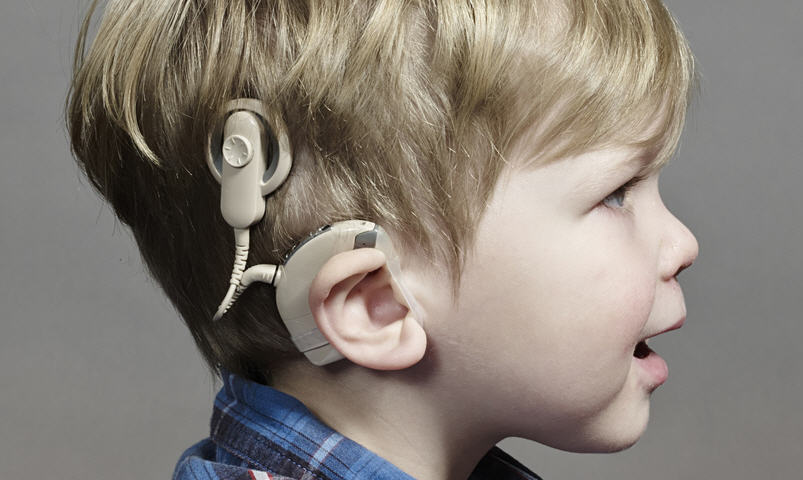 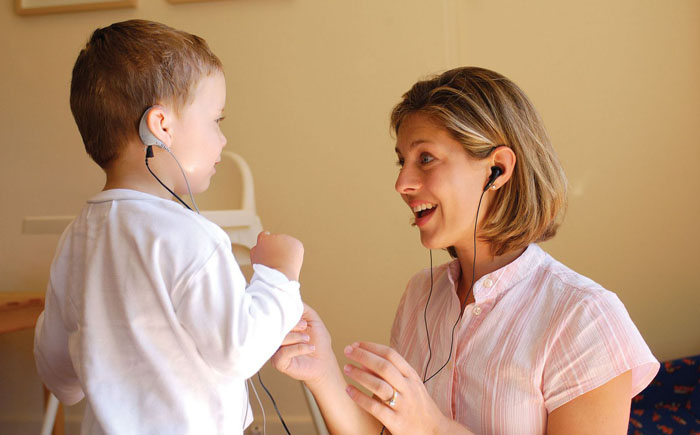 Методы и приемы,  которые мы используем  на своих занятиях с ребенком с КИ
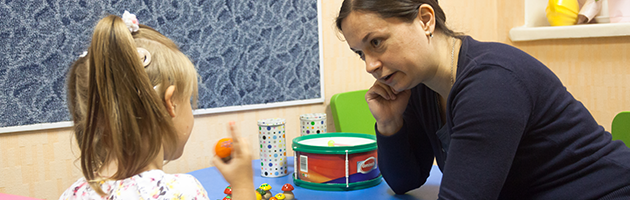 Методика автора «Новиковой Иванцовой», г. Москва
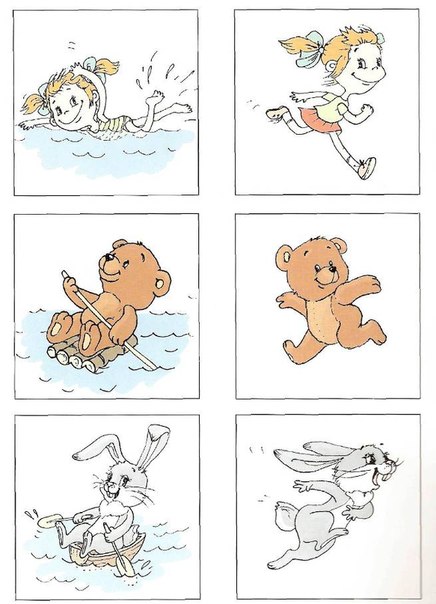 Методика разработана для неговорящих детей с сохранным физическим слухом и со сложными сочетанными нарушениями развития (в основном, с алалией), а также для детей после кохлеарной имплантации). В основе ее лежит специальным образом организованное пение, которое имитирует развитие речи в онтогенезе у ребенка, позволяя ему пройти все пропущенные этапы в развитии речи.
Развитие слухового восприятия
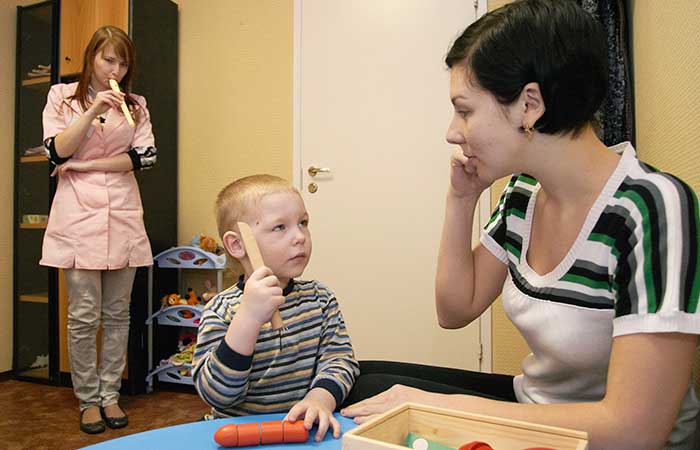 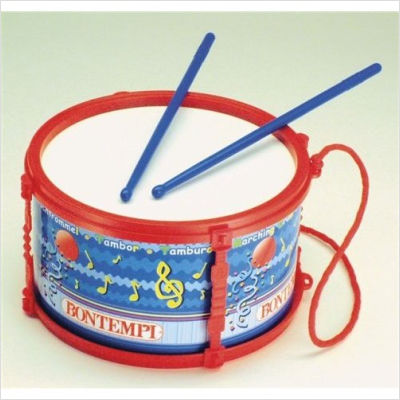 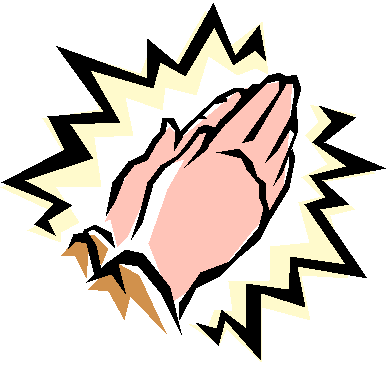 ТАтата
татаТА
Артикуляционная гимнастика(для развития артикуляционной и  мимической мускулатуры)
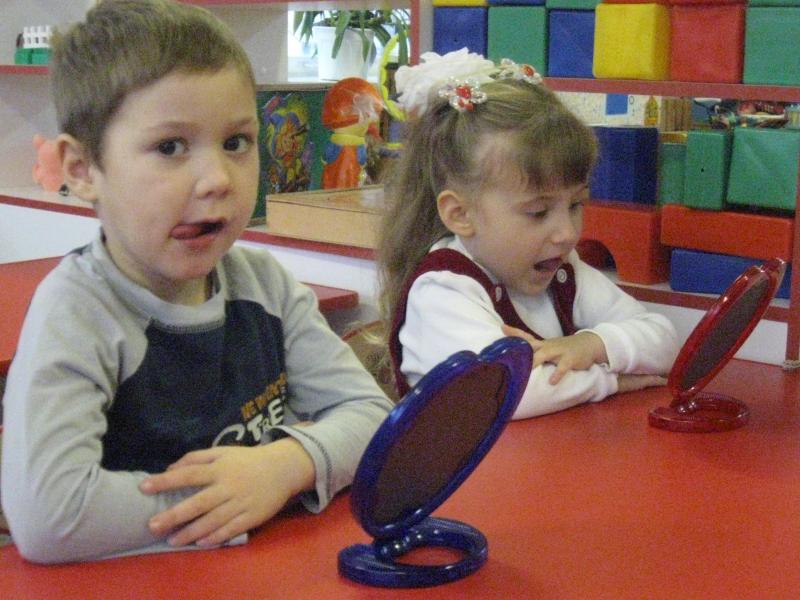 Дыхательная гимнастика(для формирования правильного речевого (диафрагмального) дыхания )
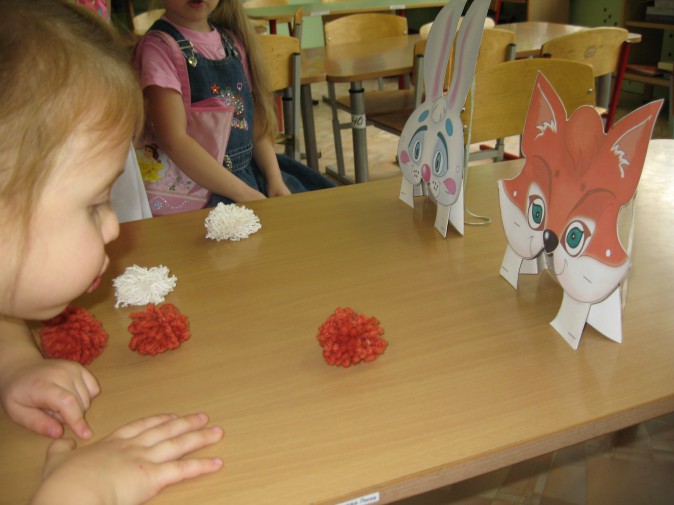 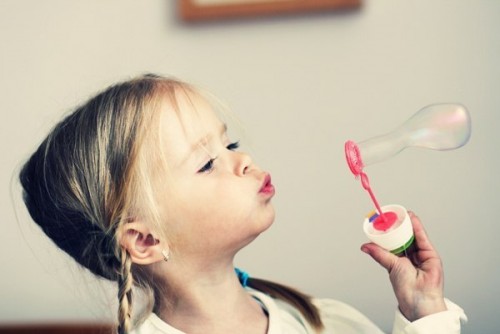 Использование музыкальных инструментов при работе с ребенком над ритмами.
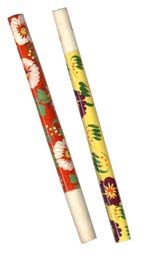 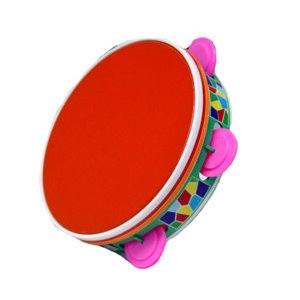 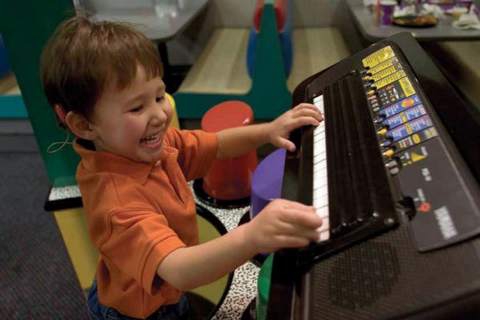 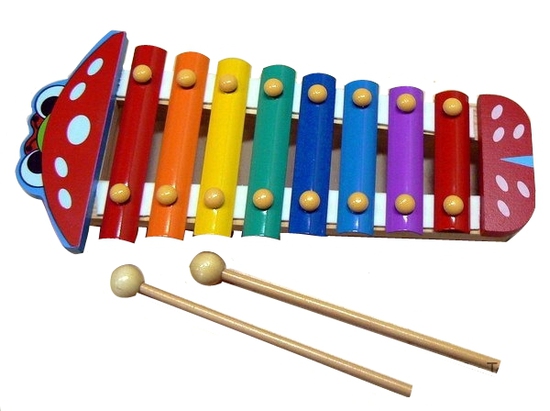 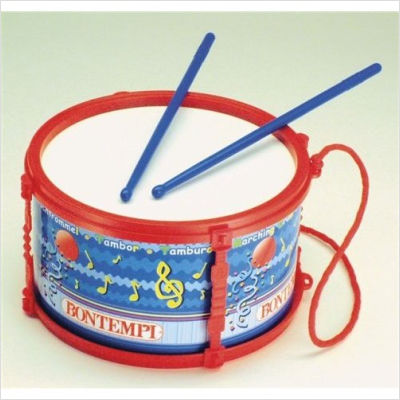 Фонетическая ритмика -  это система двигательных упражнений, в которых различные движения (корпуса, головы, рук, ног) сочетаются с произнесением определенного материала (фраз, слов, слогов, звуков). Фонетическая ритмика  - разработана и используется для работы со слабослышащими детьми.
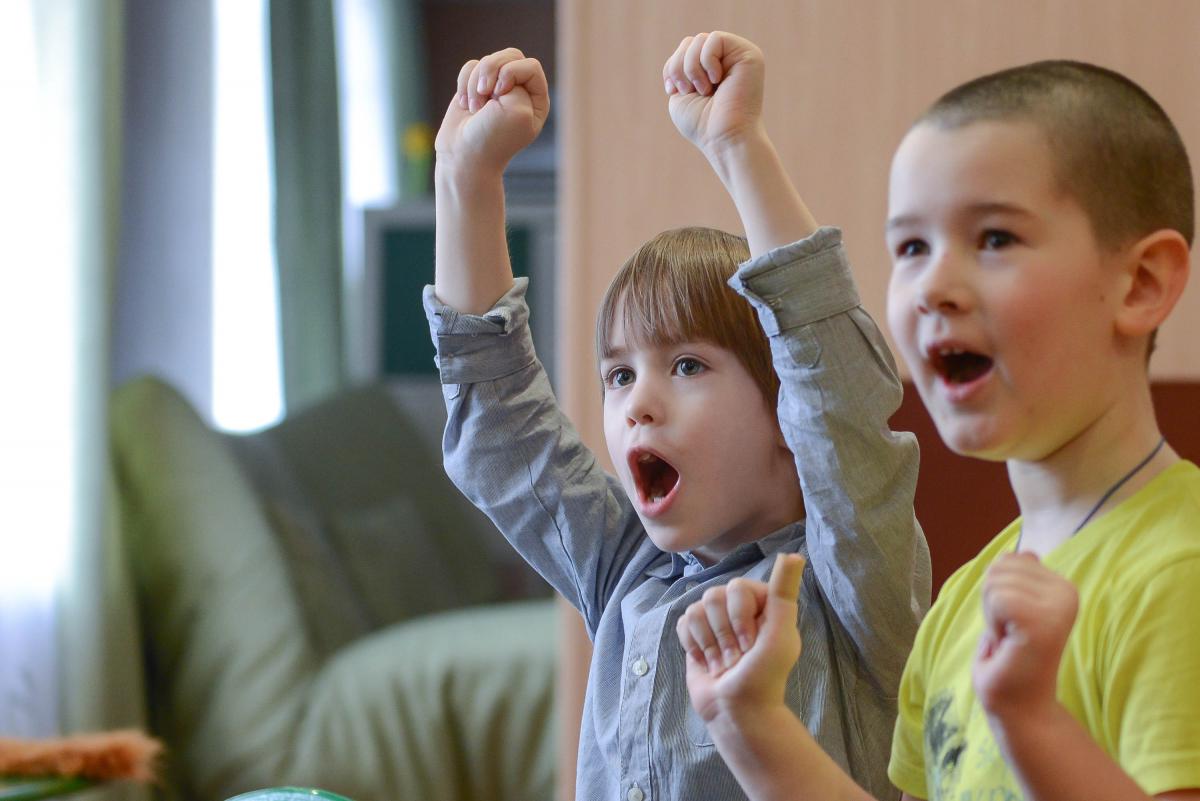 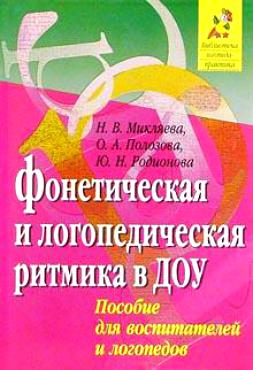 Логопедическая ритмика
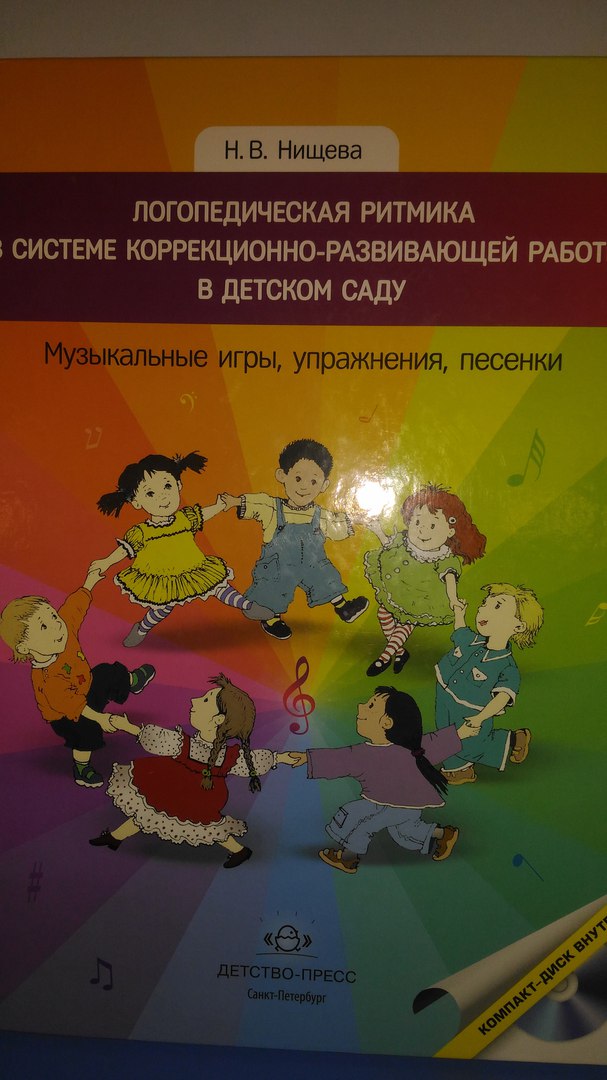 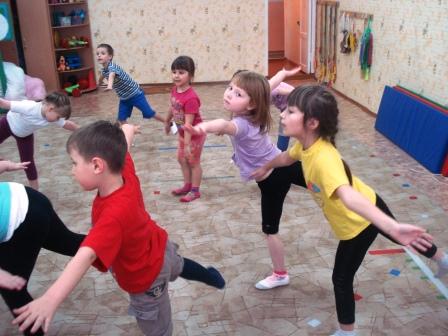 Проговаривание во время рисования, 
обсуждение рисунков и рисование  ситуаций из жизни помогает ребенку говорить 
в естественных ситуациях общения
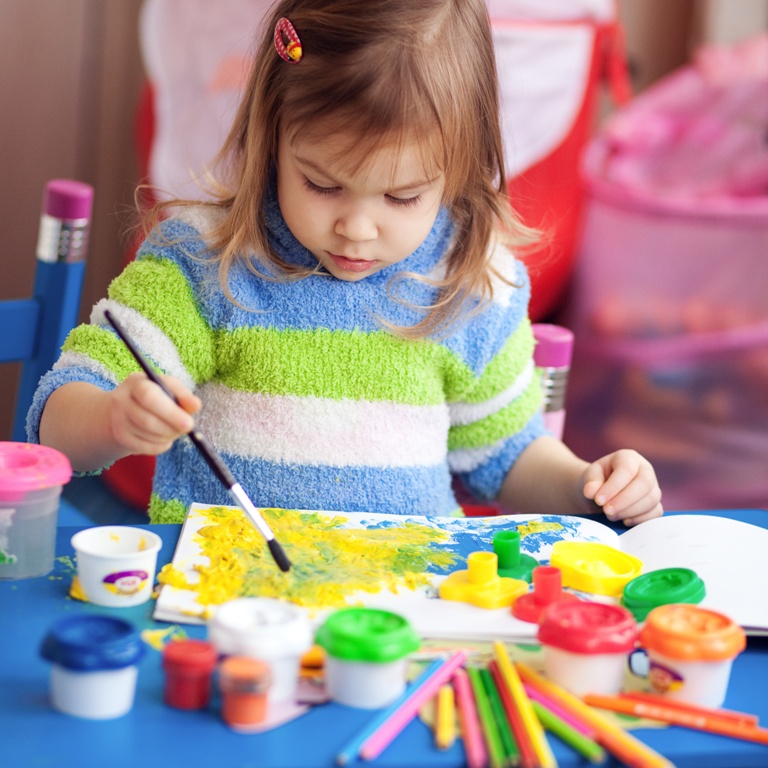 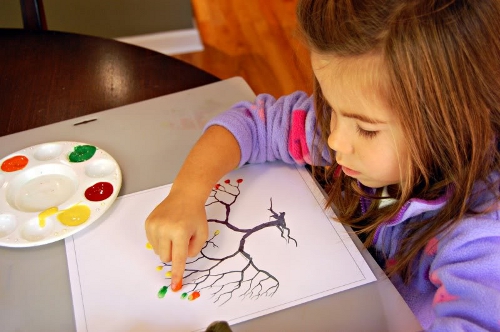 Применение СУ Джок массажера
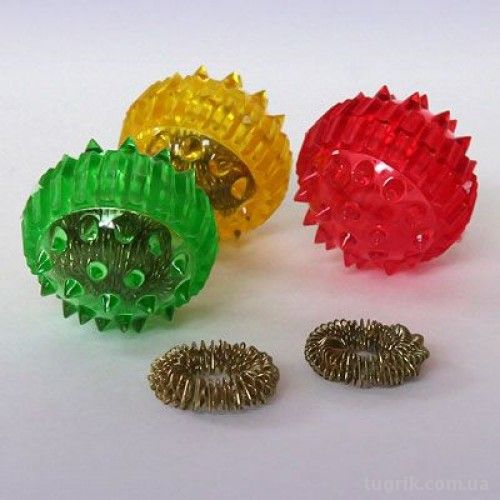 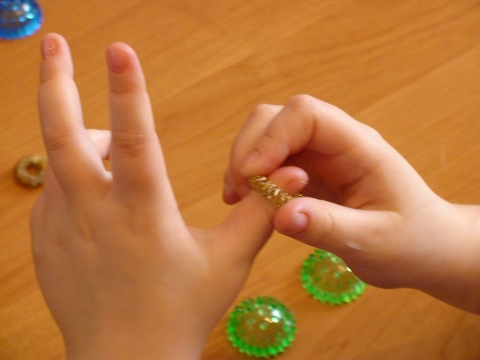 Большое внимание уделяется 
ориентации в пространстве
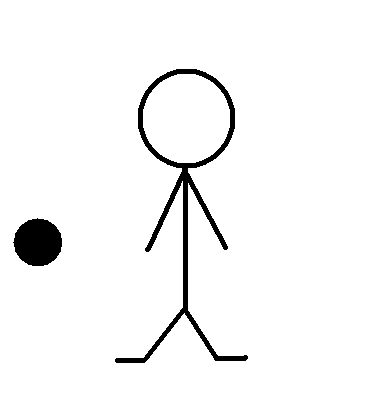 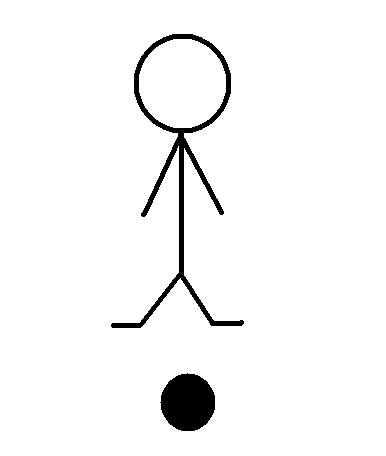 Список используемой литературы:
Спасибо за внимание!